Профком КНИТУ 
совместно с Центром здоровья при ГАУЗ «Республиканский центр общественного здоровья и медицинской профилактики»
 организует для работников университета – членов профсоюза 
бесплатное комплексное обследование
Тестирование на аппаратно-программном комплексе для оценки уровня психофизио-логического и соматического здоровья;

Определение функциональных  и адаптивных резервов организма;

Экспресс-анализ для определения общего холестерина и глюкозы в крови; 

Измерение роста и веса;

Скрининг сердца компьютеризированный;

Ангиологический скрининг с автоматическим измерением артериального давления  и расчета плечелодыжечного индекса;

Комплексная детальная оценка функций дыхательной системы;

Биоимпедансометрия (исследование состава тела на процент содержания жировой, мышечной массы, жидкости);

 Осмотр оптометриста, измерение внутриглазного давления;

 Консультация врача-терапевта:
   индивидуальная беседа, рекомендации.
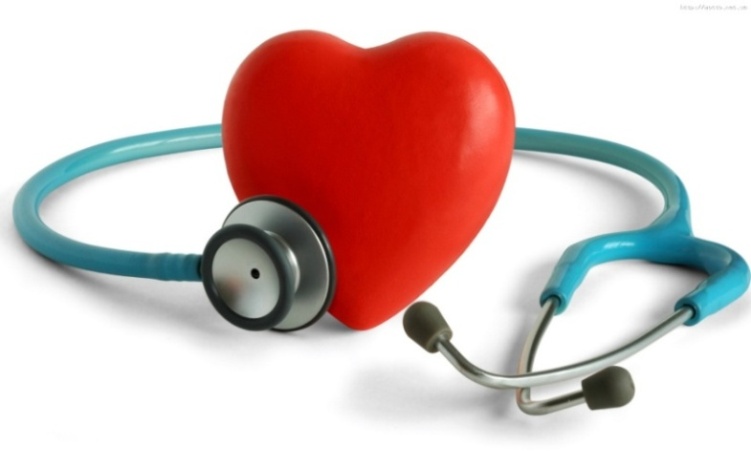 Обследование будет проводиться
сотрудниками Центра здоровья
в студенческом общежитии КНИТУ
(ул. Кирпичникова, д. 13/12, ДАС № 3)
  
 с 15 апреля (пн.) по 19 апреля (пт.) 2024 г.
 
с 8.30 до 15.00 по личной предварительной
записи в профкоме КНИТУ. 
 Запись и выдача талонов с 8 апреля 2024 г. 
в профкоме («А»-154) с 9.00 до 12.00 и
с 13.00 до 16.30 (9 и 12 апреля - до 16.00).
Количество мест ограничено! 
Тел. профкома 231-43-23
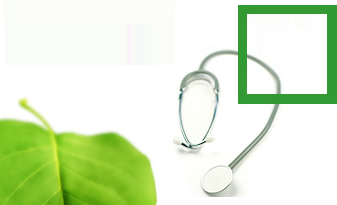 В день обследования при себе обязательно иметь паспорт, медицинский полис ОМС, СНИЛС!

Если у работника полис не РТ, то с собой кроме этого обязательно иметь КОПИЮ паспорта, 1 стр. и КОПИЮ мед. полиса 
 
За четыре часа до обследования не кушать! Обследование занимает около 40 минут.